TWO QUESTIONS:
WHY DID YOU CHOOSE ECONOMICS

WHAT DO YOU THINK THE SUBJECT IS ABOUT?
[Speaker Notes: Get students to write onto pieces of paper, screw up and pick at random. Encourages students to be open, honest.]
THE PLAN
Finish Theme 1 (micro economics) by the end of December.
Theme 1 mock – Parents Meeting in January.

Theme 2 (macroeconomics) started in January.
Theme 2 finished in time for the Easter Holiday.

Summer Term left to revision.

Microeconomics focusses on markets and firms, whereas macroeconomics considers the wider economy as a whole.
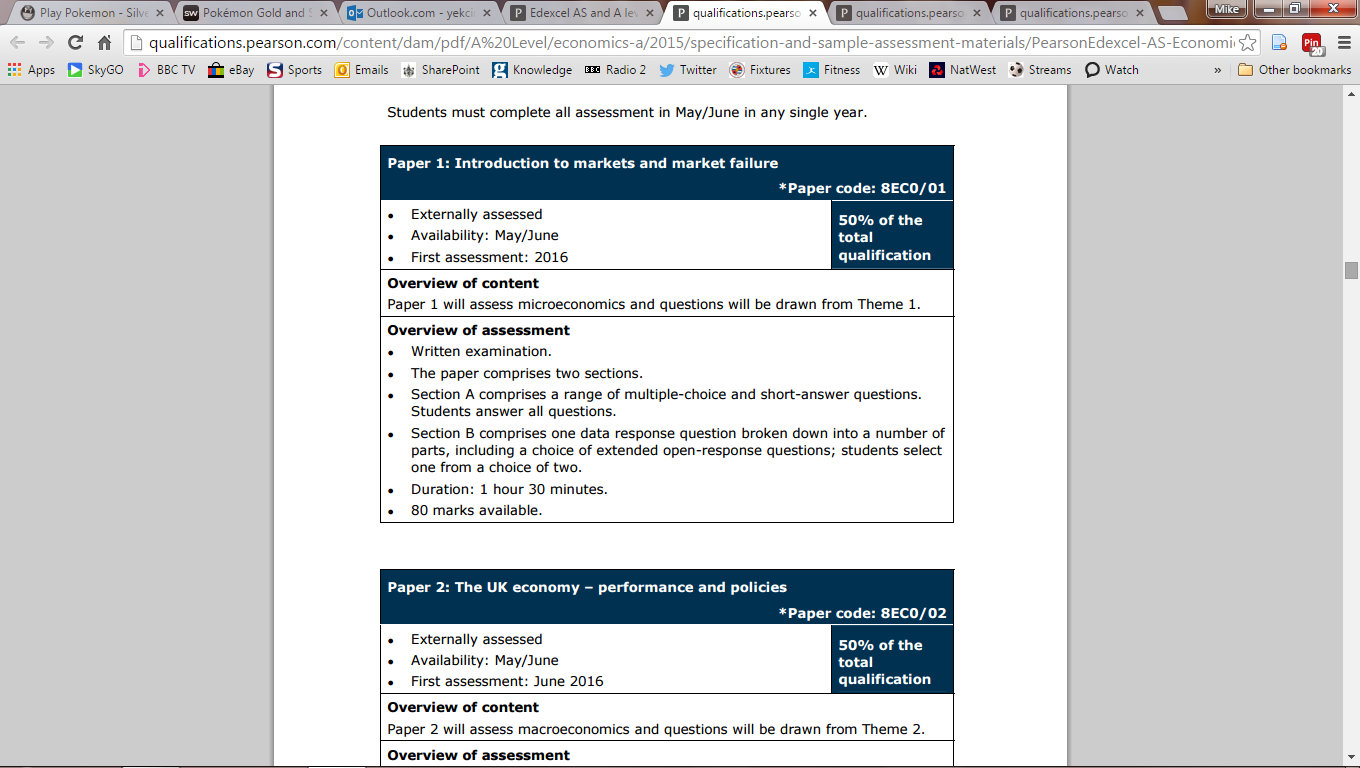 50% of the AS
NOT of the 
full A-Level.
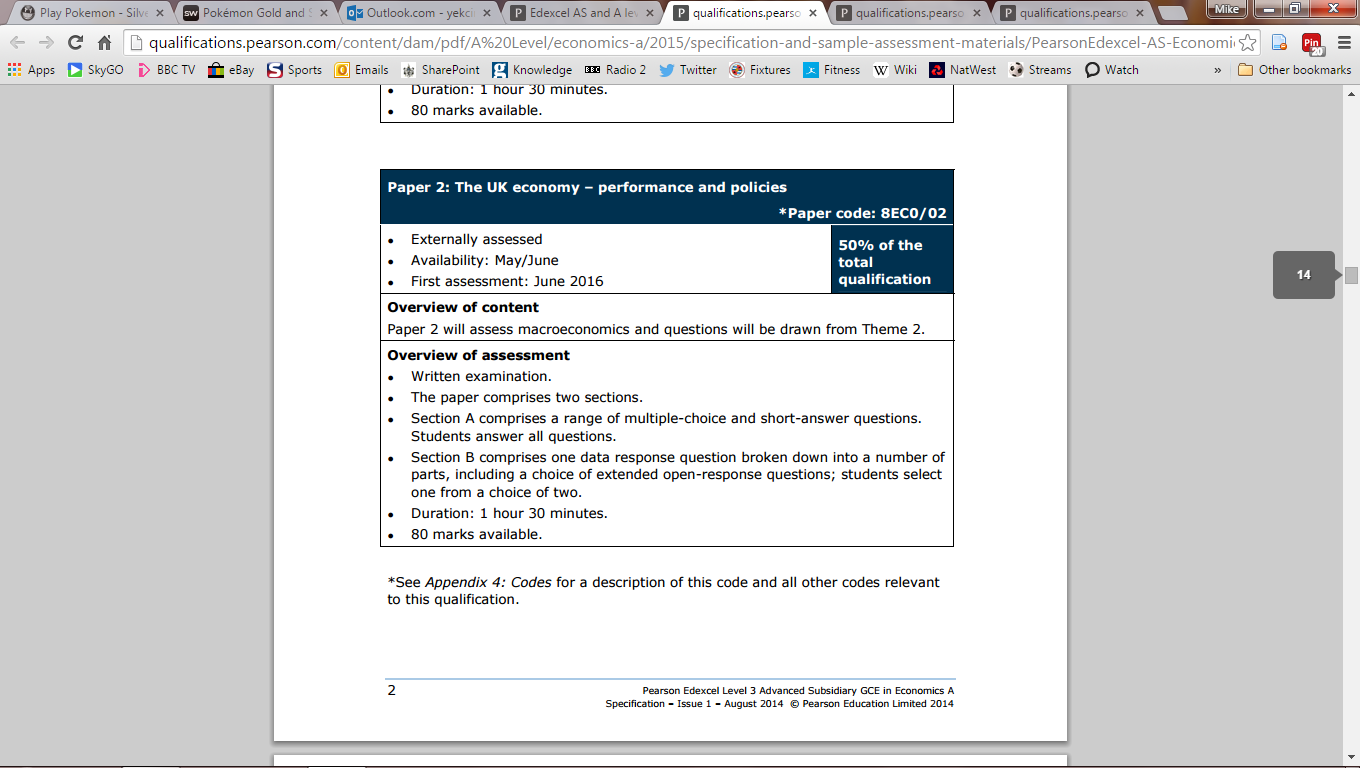 50% of the AS
NOT of the 
full A-Level.
CHANGES TO BE AWARE OF…
The new specification means that A-Levels are linear.

This means that your AS results at the end of Year 12 do not count towards your final A-Level result.

Therefore, your exams at the end of Year 13 will consist topics from both Year 12 and Year 13 – the results of which decide your entire A-Level grade.
Theme 1: Introduction to markets and market failure (micro).

Theme 2: The UK economy – performance and policies (macro).
Theme 1 (Micro-economics):
SUBSIDIES
TAX
POLLUTION
GOVERNMENT INTERVENTION
EXTERNALITIES
GOODS
ELASTICITY
LABOUR
DEMAND
LEARNING OBJECTIVES
Lo1: Explain the economic problem

Lo2: Explain and state the ‘factors of production’

Lo3: Analyse how the economic problem creates adverse effects for society
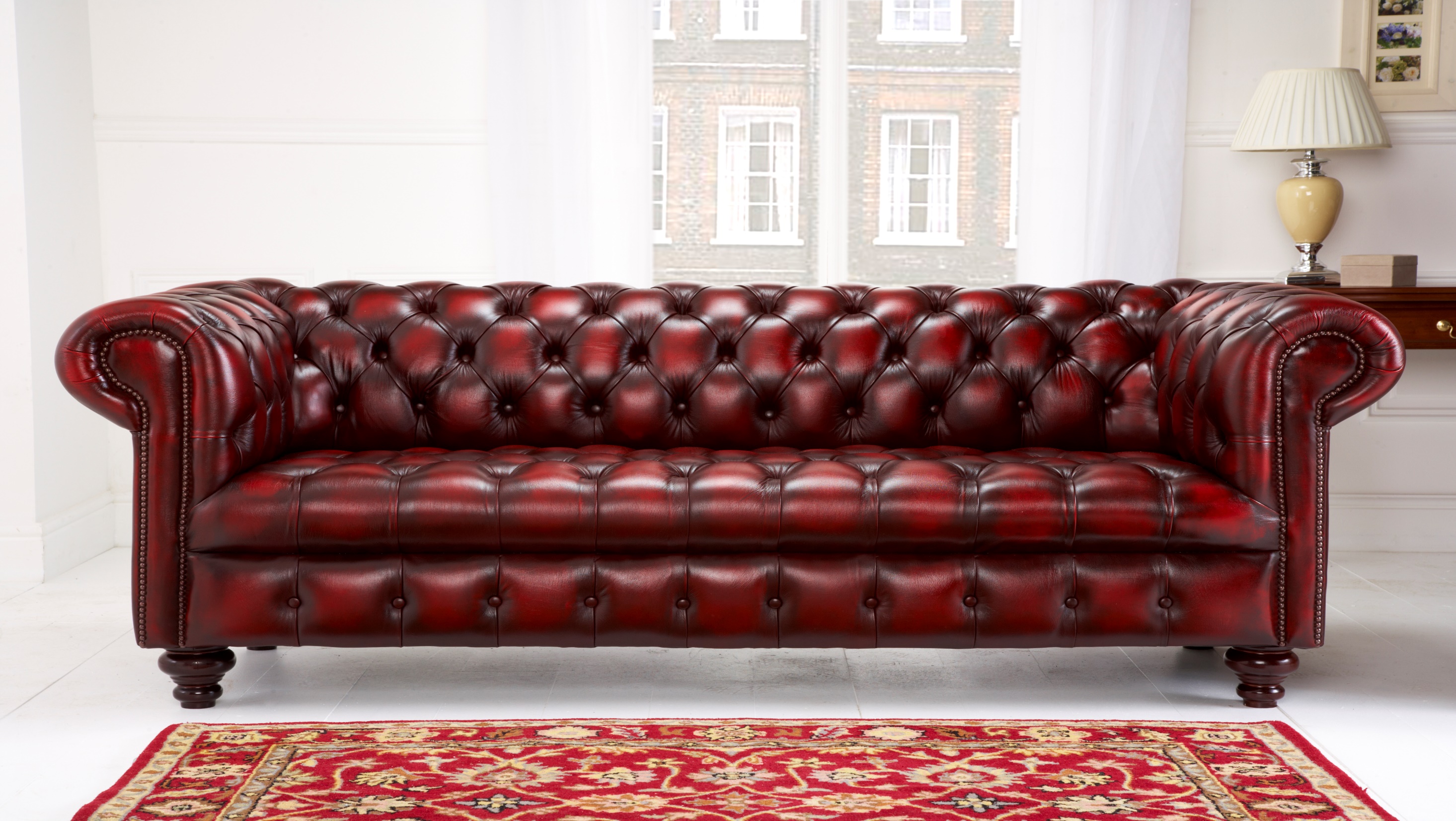 What do you need to produce this sofa?
Now try and categorise them
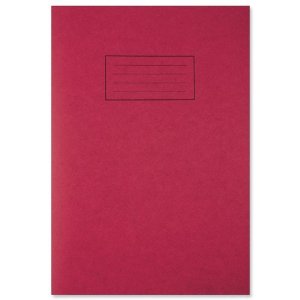 [Speaker Notes: What goes into producing this sofa? Weirder and more obscure the better!]
How would you describesociety’s wants for goodsand services?
FACTORS OF PRODUCTION…
How would you describethe availability of theseresources?
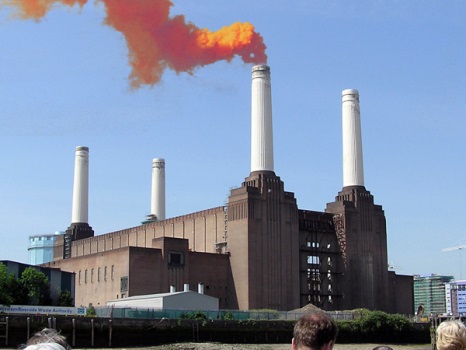 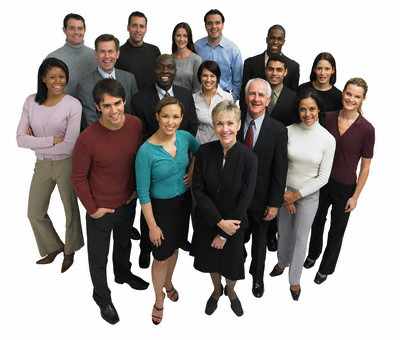 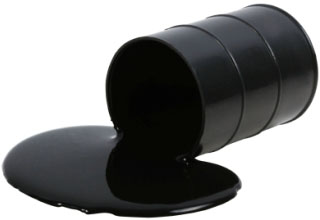 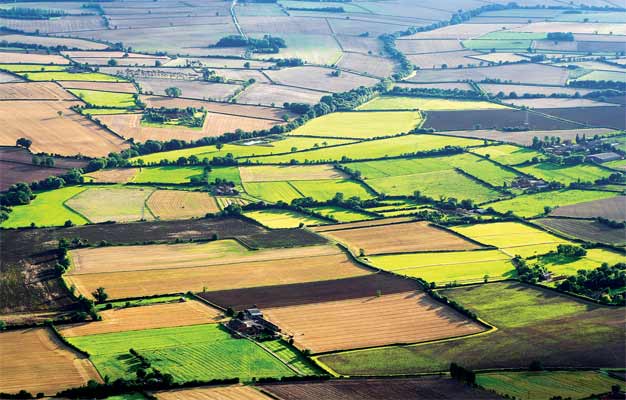 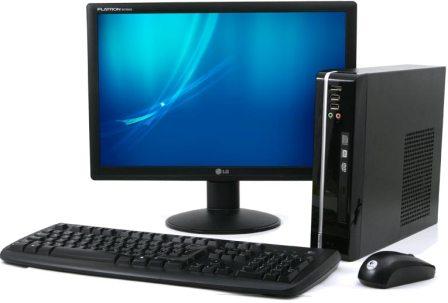 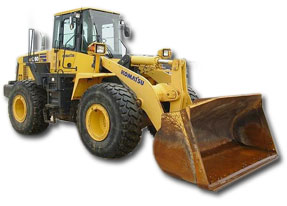 LAND
CAPITAL
LABOUR
Resources are SCARCE and our wants often EXCEED them. This CONCEPT is called the ECONOMIC PROBLEM.
‘Infinite wants with finite resources…’- The Economic Problem
Economic systems exist in order to distribute finite resources amongst people with infinite wants.
https://www.youtube.com/watch?v=IXktCRkgly8
BBC News 3:27
TABLE ACTIVITY – 15 MINS
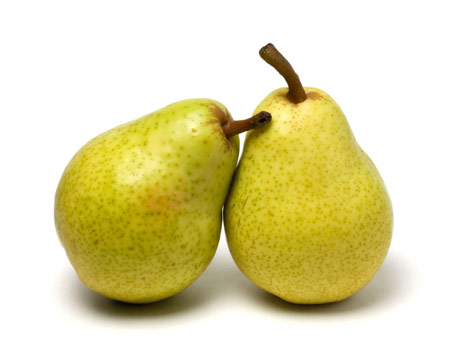 In                             you will carry out a small activity...

You will be given a table of different scenarios and various options, you must make a decision.

In pairs discuss the best option, consider the SACRIFICE and JUSTIFY your decision.
Independently write down a situation in which something was limited, and you had to make a choice.

How did you make this choice? Why did you decide to do this?
2 minutes
What are the factors of production?

Provide examples.

Can you also remember what the basic economic problem is?
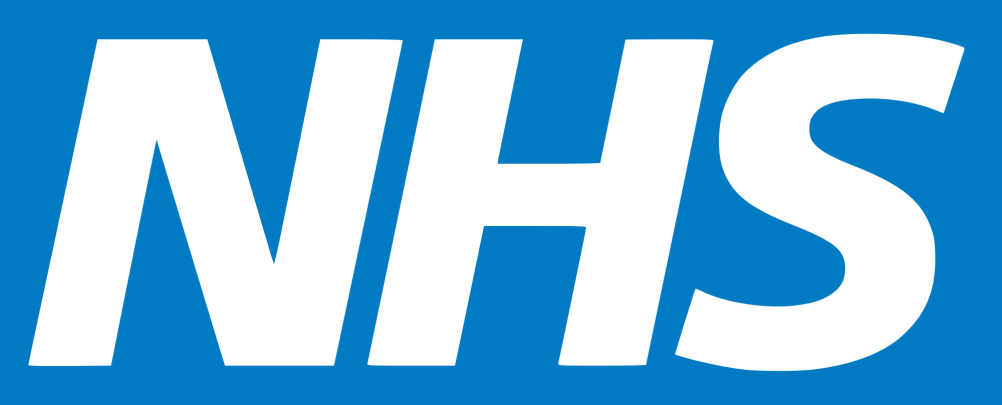 Impact upon society?
[Speaker Notes: Impact upon society? Good and bad stuff – like pensioners, healthy workforce.]
In these scenarios you’ve been looking at, who is faced with the economic problem?

The economic problem is faced by consumers, producers and the Government.
LET’S RECAP…
Write down a definition for the ‘economic problem’.
LET’S RECAP…
What are the factors of supply/production?
LET’S RECAP…
Give an example of each.
LET’S RECAP…
How does the economic problem create an adverse effect for society?